LA PROTECCION CIVIL EN LA EDUCACION BASICA DEL ESTADO DE CHIAPAS“Escuelas de vulnerabilidad y la formación permanente”
PARA OBTENER EL TÍTULO DE:
MAESTRA EN GESTIÓN INTEGRAL DEL RIESGO Y PROTECCIÓN CIVIL.
C.P. SUSANA ELIZABETH GAMBOA ALCAZAR
DIRECTOR DE TESIS.
MTRO. LUIS MANUEL GARCÍA  MORENO
SECRETARIO DE PROTECCION CIVIL DEL ESTADO DE CHIAPAS
Afectaciones en el sector Educativo
sismo de magnitud 8.2 ocurrido a las 23:49 horas del día 07 de septiembre de 2017, localizado a 133 km al suroeste de Pijijiapan, con una profundidad de 58 km
Sismo de magnitud 7.1 del 19 de septiembre a las 13:14 horas, epicentro en Axochiapan, Morelos
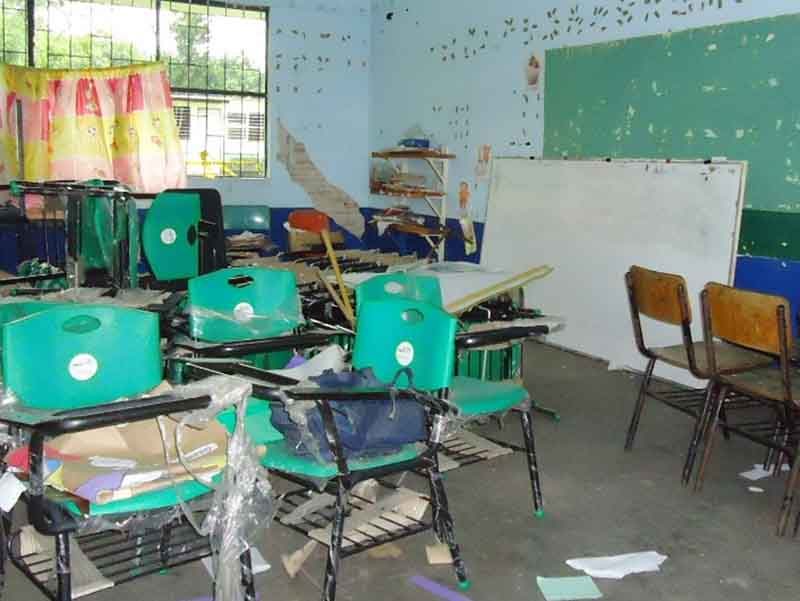 Problemas detectados
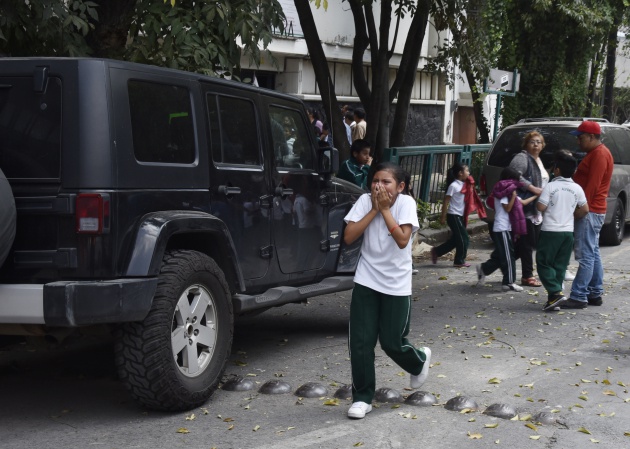 Situación actual
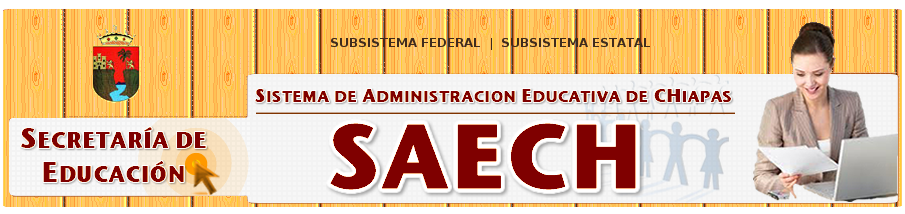 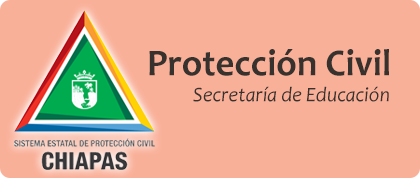 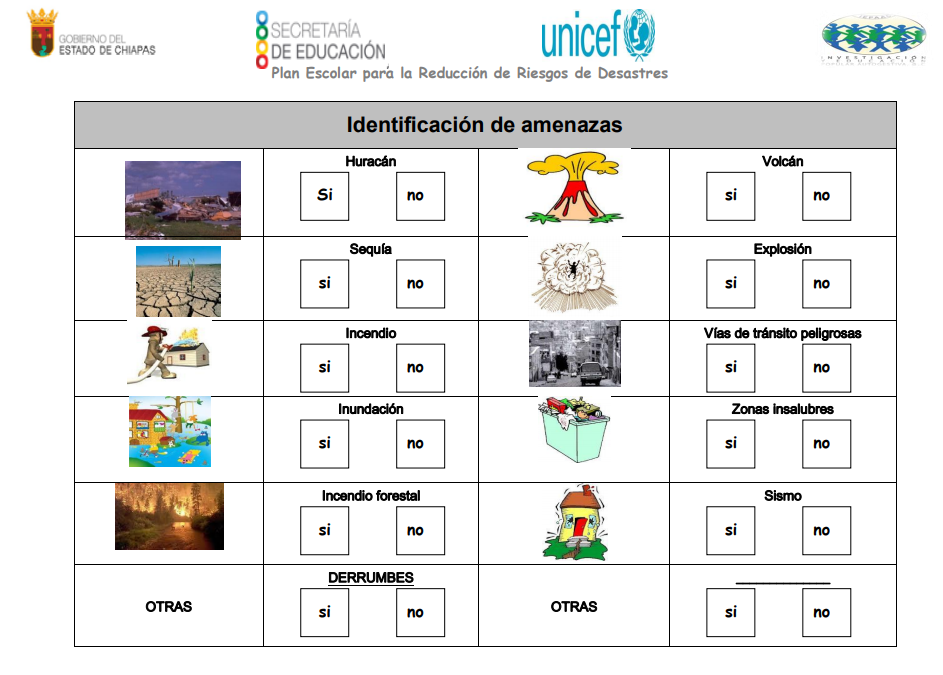 Guía	
Planes
Instructivos
manuales
Problema a Resolver
Las vulnerabilidades físicas de la infraestructura educativa junto a las debilidades organizativas y de conocimientos identificadas, coloca a niños y jóvenes en una situación de Alto Riesgo ante la inminencia de sismos, que vuelve importante implementar estrategias de formación y gestión de conocimientos para la mejor respuesta ante emergencias y reducción de vulnerabilidades en el desarrollo.
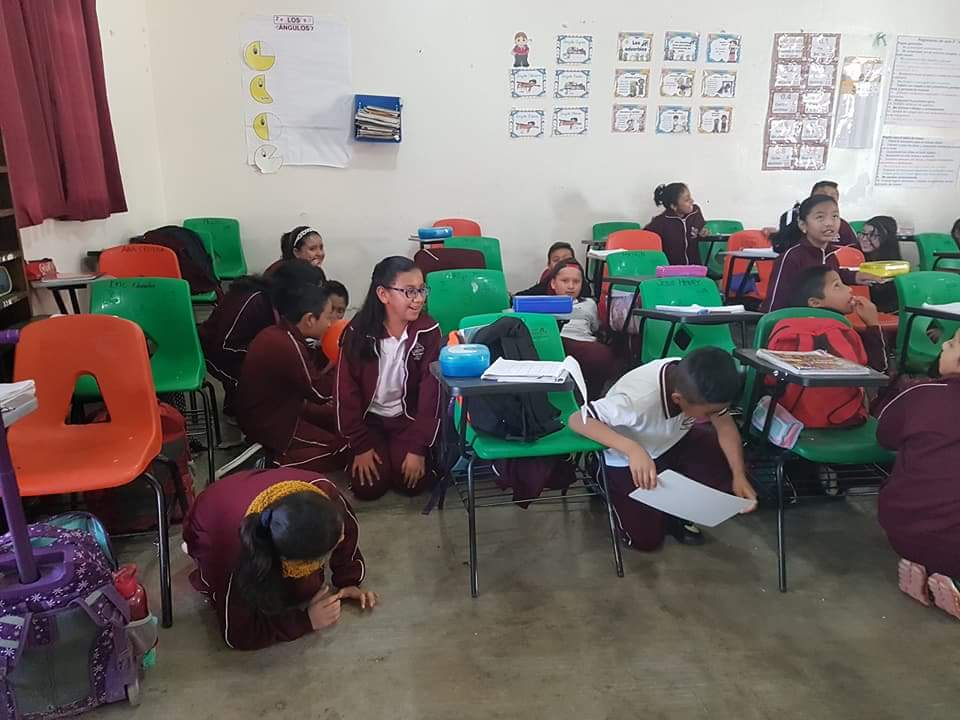 OBJETIVO
FORTALECER LA PROTECCION CIVIL, EN EL SECTOR EDUCATIVO.
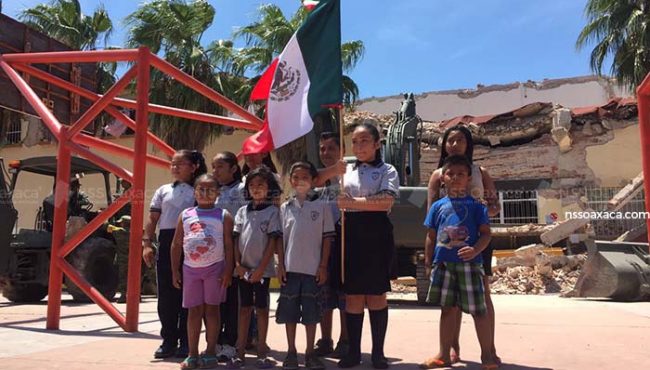 FORTALECER LA PROTECCION CIVIL, EN EL SECTOR EDUCATIVO.
Septiembre 2017
Con el fin de reforzar las medidas de prevención y atención ante posibles desastres.
Objetivos Específicos
7
Metodología
La presente investigación es un estudio de caso con acción participativa basada en el modelo de Kemis, Latorre (1996: 237), se inspira en el modelo matriz Lewiniano que consiste en:
Instrumentos
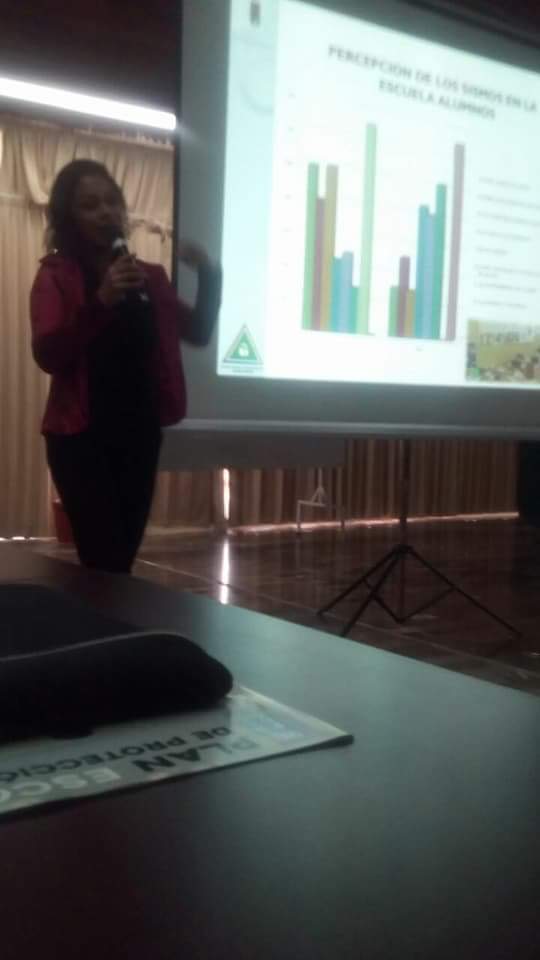 Capacitación
Difusión
Talleres
Conferencias
Visita a escuelas
Gestión a autoridades educativas 
Convenios de colaboración
Análisis
investigación
9
Después de un análisis e investigación minuciosa en el sistema educativo del estado de Chiapas se determina que la mejor manera de acercarnos a los niños para su formación en materia de Protección Civil es a través del:
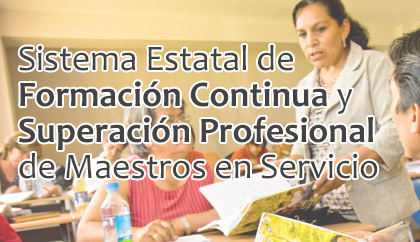 Línea 3. Formación Continua en temas prioritarios del Modelo Educativo, así como en temas transversales socialmente relevantes en Educación Básica.
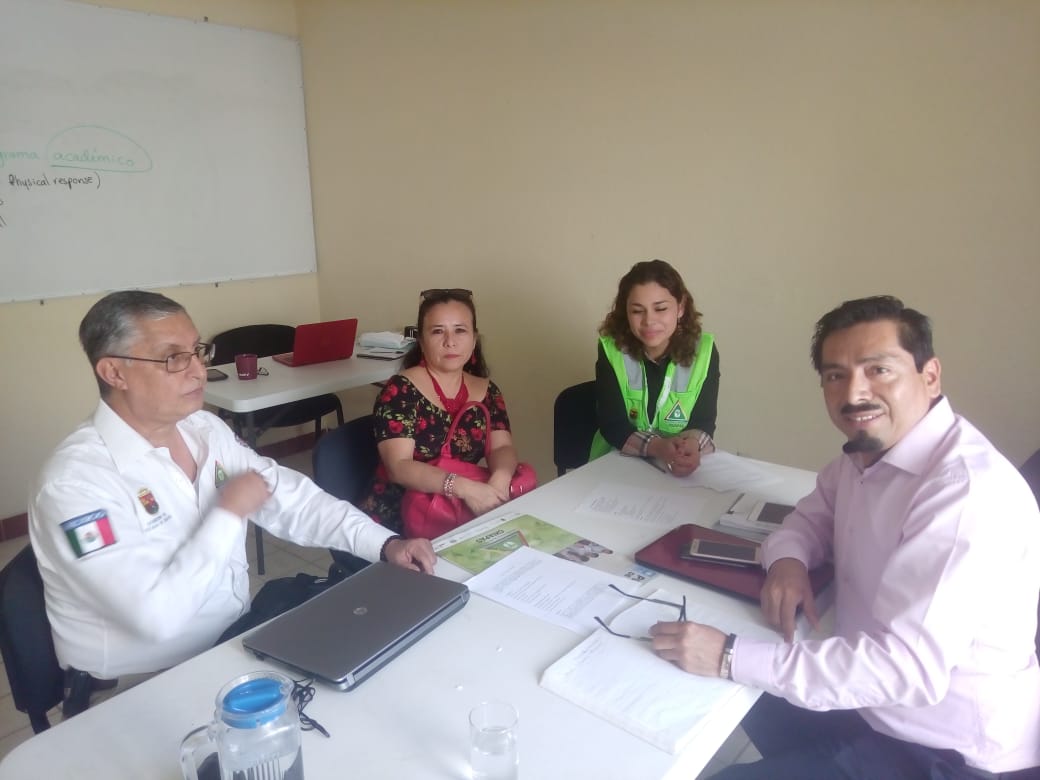 Formación Continua de Maestros en Servicio
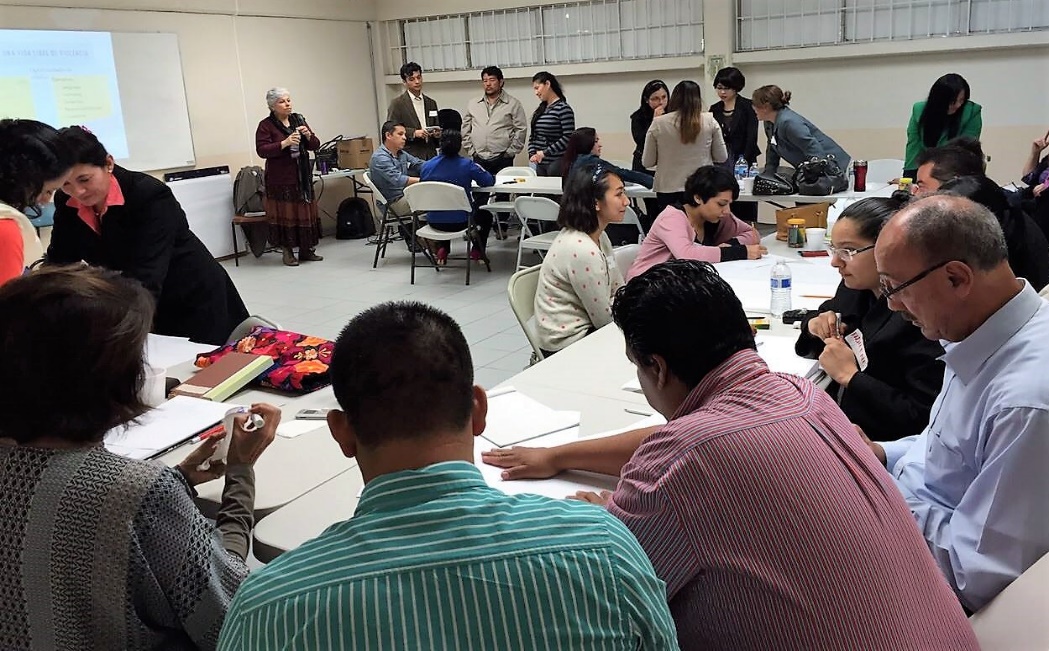 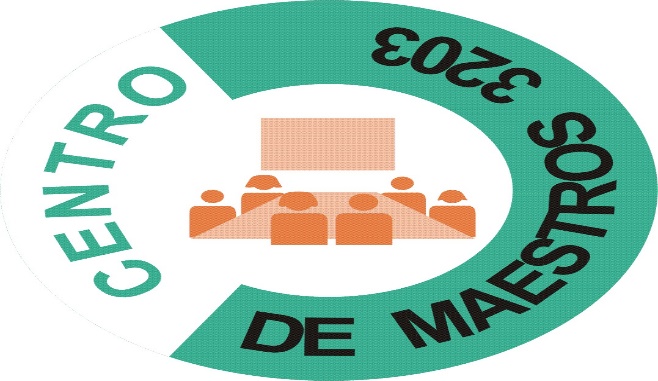 Chiapas
Personal de los Centros de Maestros.
Integrantes del Consejo Técnico Regional (COTER).
Jefes de Sector.
Supervisores.
Asesores Técnicos Pedagogicos (ATPS).
Autoridades Educativas.
31 centros de maestros
11
Temas a Abordar
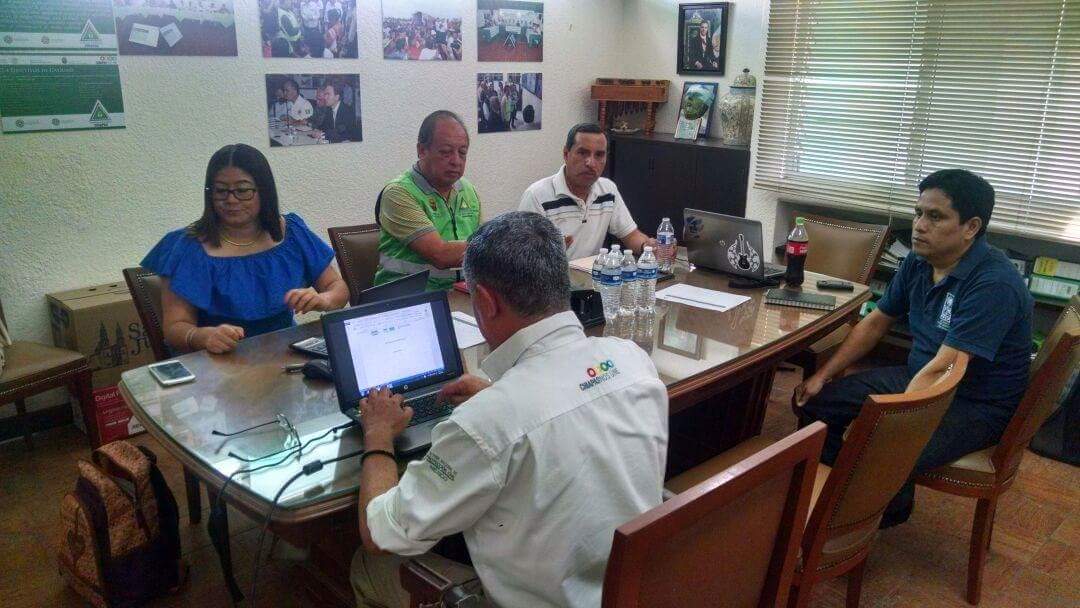 Avances
voluntad política, social y moral de llevar acabo de manera inmediata las primeras capacitaciones planteadas
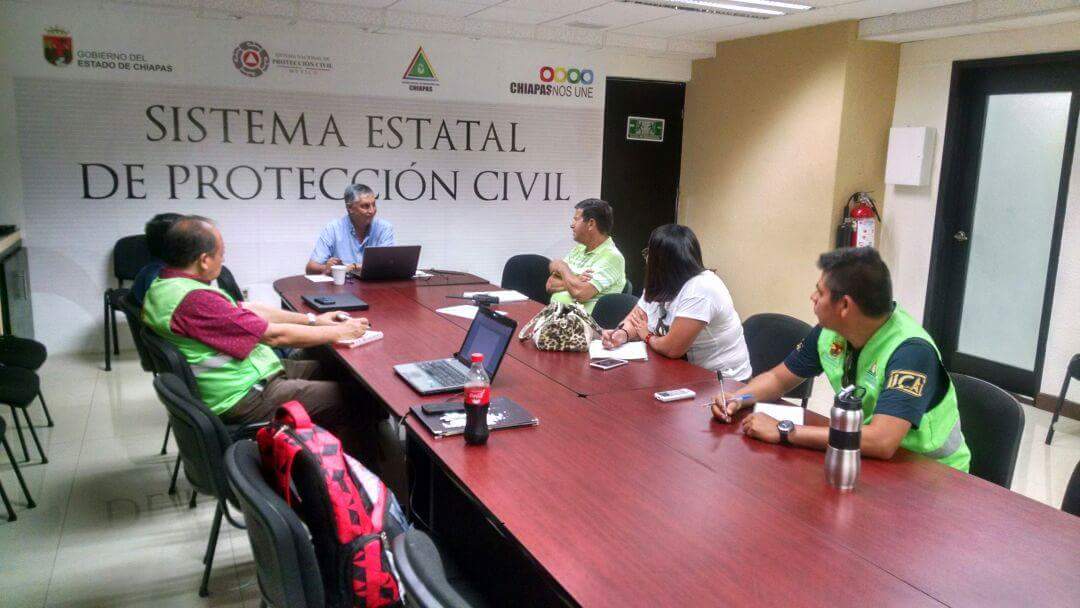 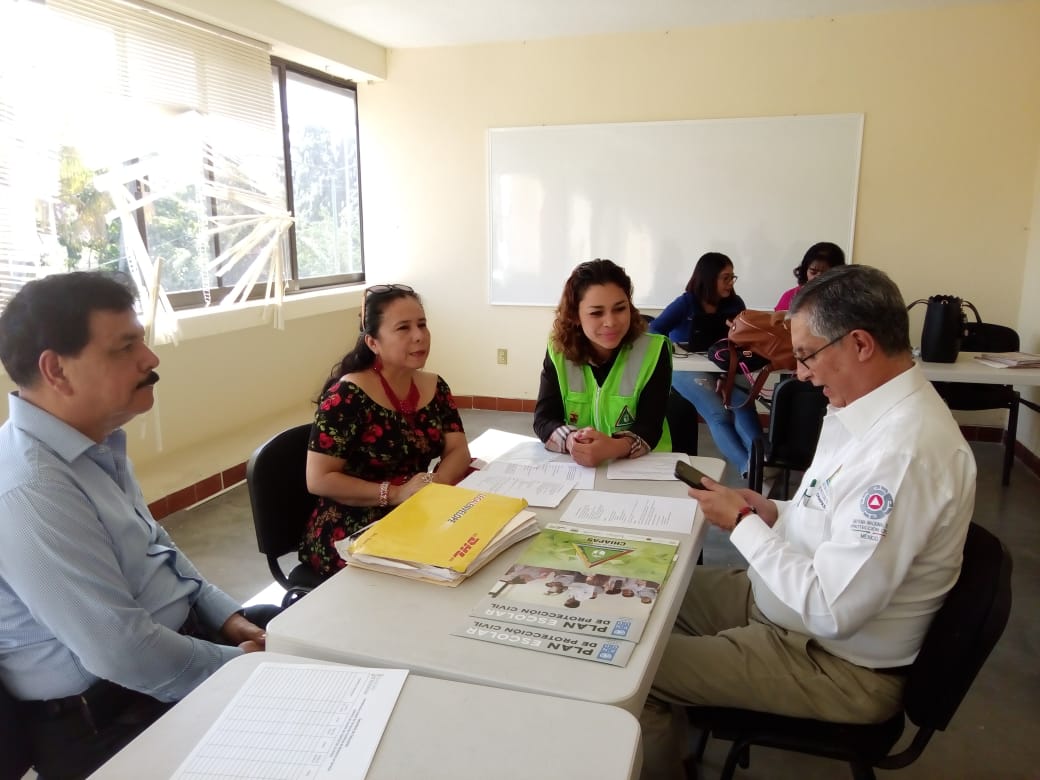 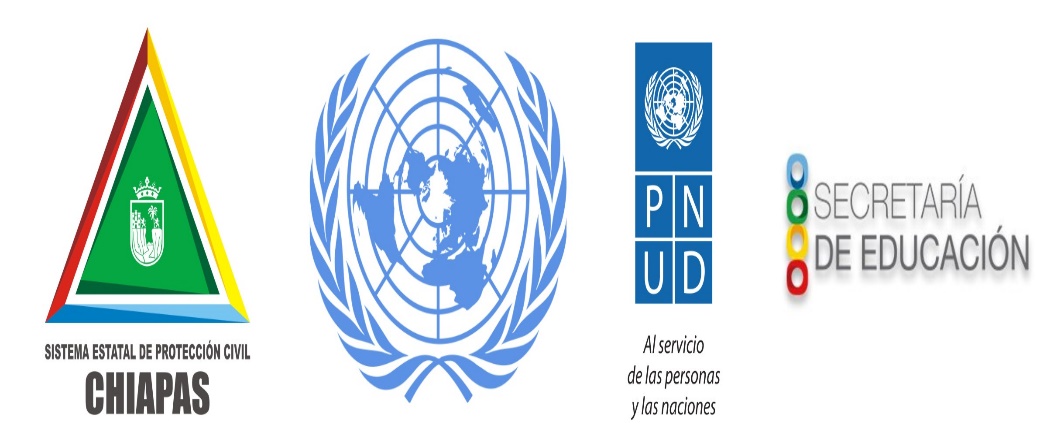 13
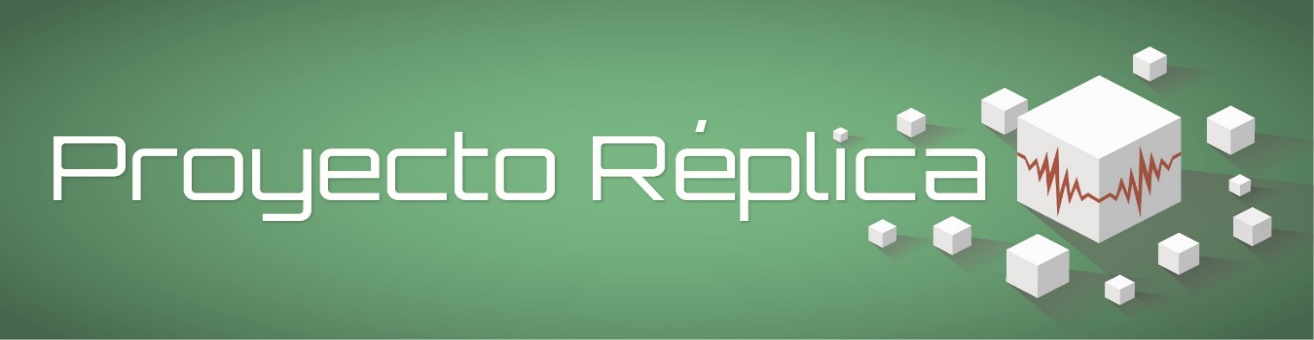 Resultado:
que busca este proyecto es replicar los conocimientos en materia de protección civil en todas las escuelas de Chiapas a fin de garantizar la implementación de acciones que permitan reducir riesgos en los centros educativos.
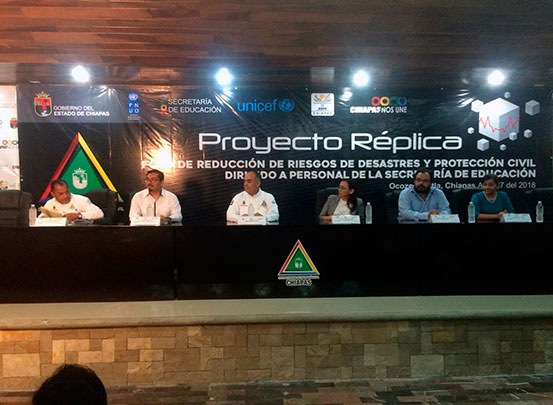 14
3 Etapas de formación
15
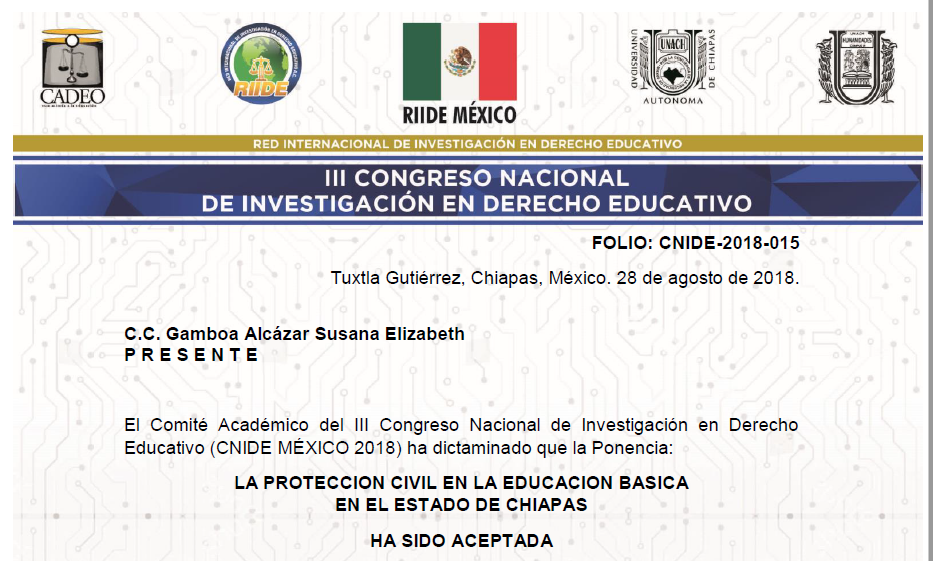 16
Propuesta
Formación docente desde la Universidad
En el nuevo modelo educativo 
Talleres
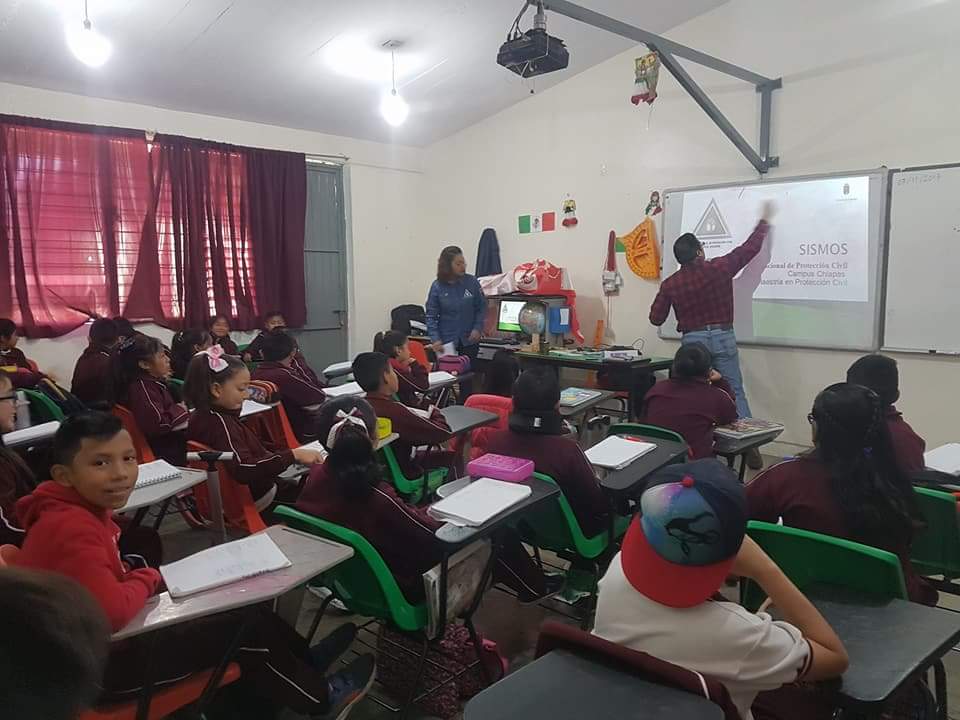 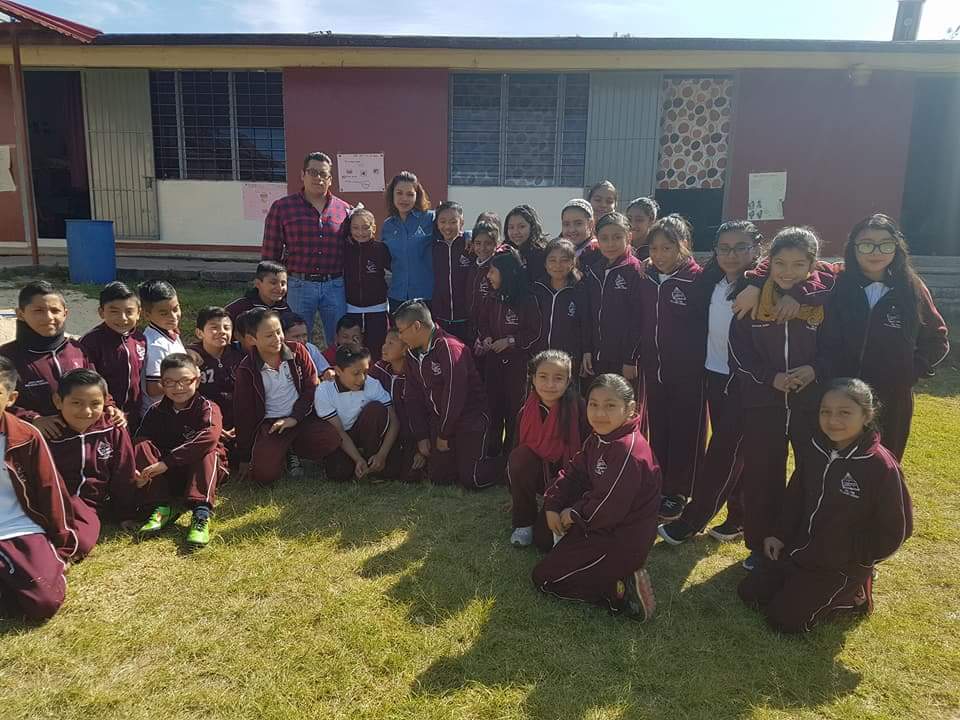 GRACIAS
Territorios seguros y escuelas seguras, no son los que están libres de riesgos, sino los que poseen resistencia y resiliencia para evitar los desastres o para recuperarse de ellos (UNICEF, 2009)
18